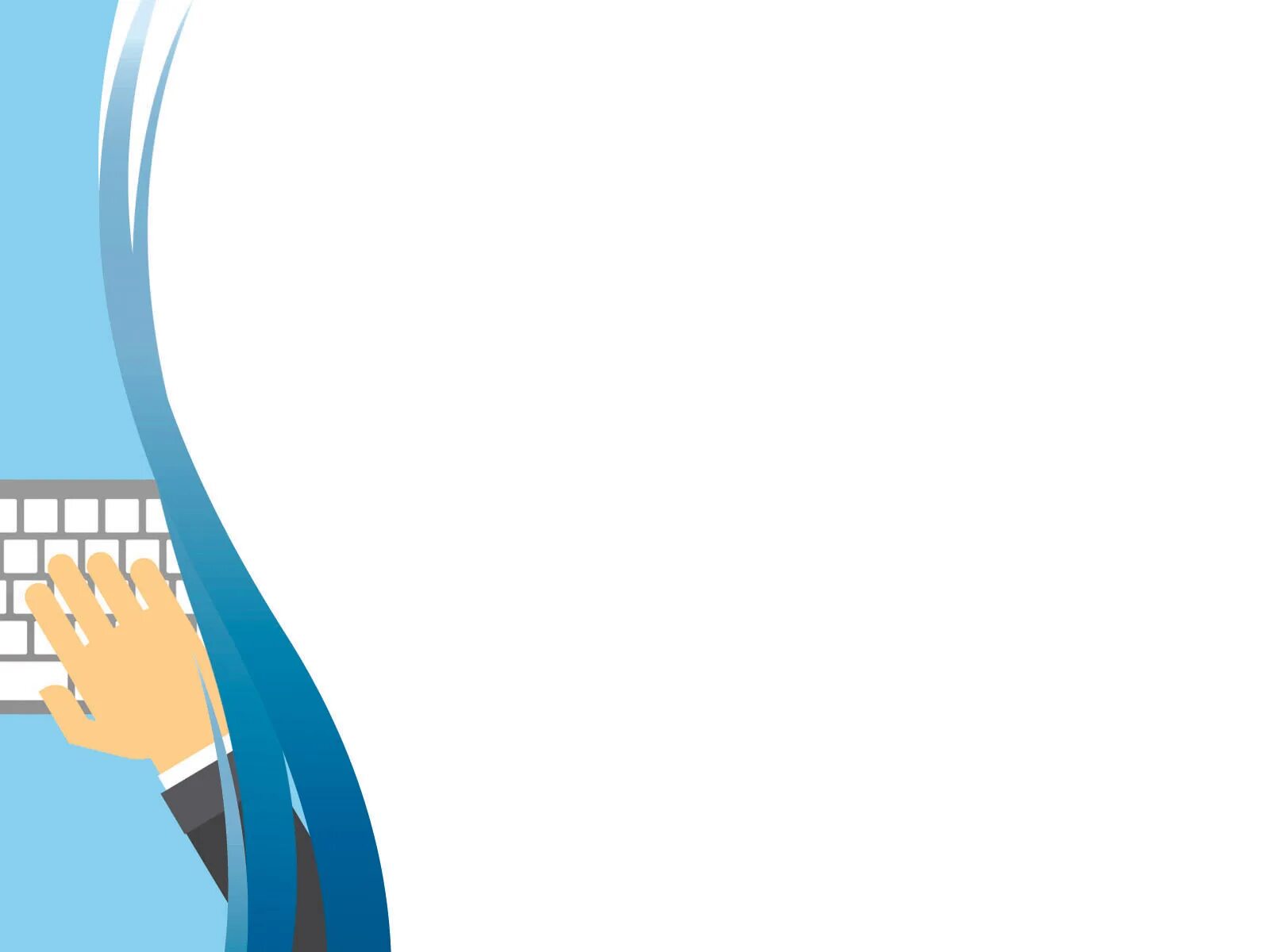 Теміртау қаласы ББ «№ 9 лицейі» КММ
«БАЛА ҚАУІПСІЗДІГІ –ҚОҒАМ КЕЛЕШЕГІ»
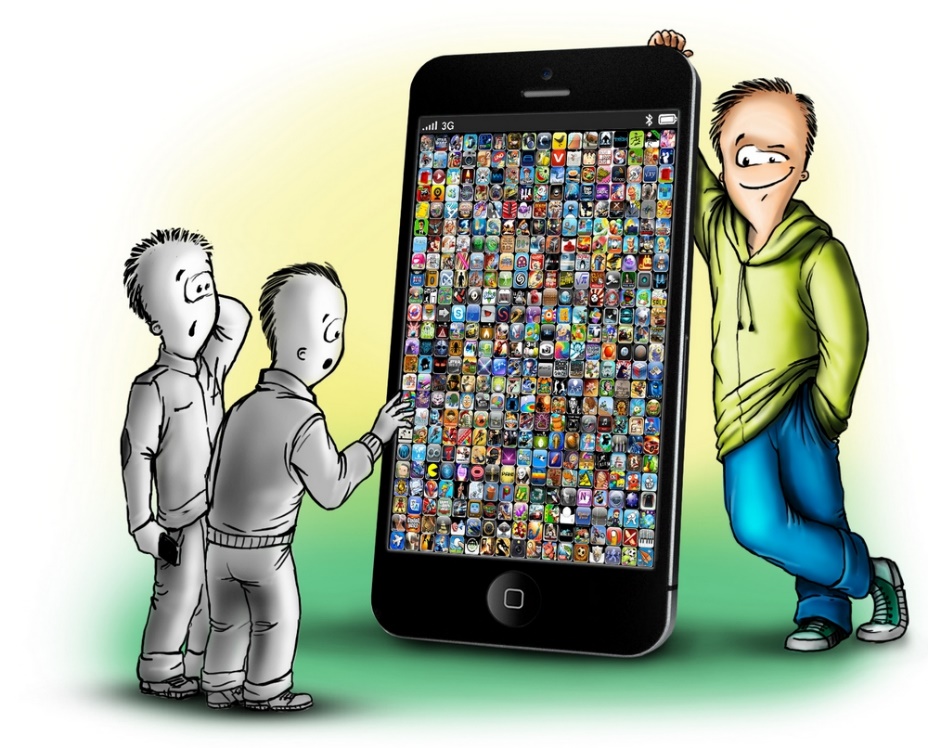 Теміртау қаласы, 2024жыл
2024 жылы 15 наурызда Мемлекет басшысы Қасым-Жомарт Тоқаевтың тапсырмасына сәйкес Қазақстан Республикасы Оқу-ағарту министрінің  2024 жылдың 30 шілдедегі  №194 бұйрығымен «Біртұтас тәрбие» бағдарламасы бекітілді. 
Соның ішінде Балалардың қауіпсіздігін күшейту үшін «Заң және тәртіп» 
құндылығына сәйкес алдын- алу шаралары мен әлеуметтік жобалар жоспарланып, іске асырылуда: 
Олар:
-  «Буллингсіз әлем»,
-«Цифрлық әлемде қауіпсіз қадам», 
-«Буллингтен қорған», 
-«Қауіпсіз қоғам», 
-«Қоғамдық мүлікті қорға», 
-«Өмірге салауатты қадам»
Осы іс-шаралар мен жұмыс алгоритмі 2022 жылғы 21 желтоқсандағы Білім беру министрінің № 506 бұйрығымен бекітілген «Баланың буллингін (қорлауын) алдын алу қағидалары» бейнеленген.
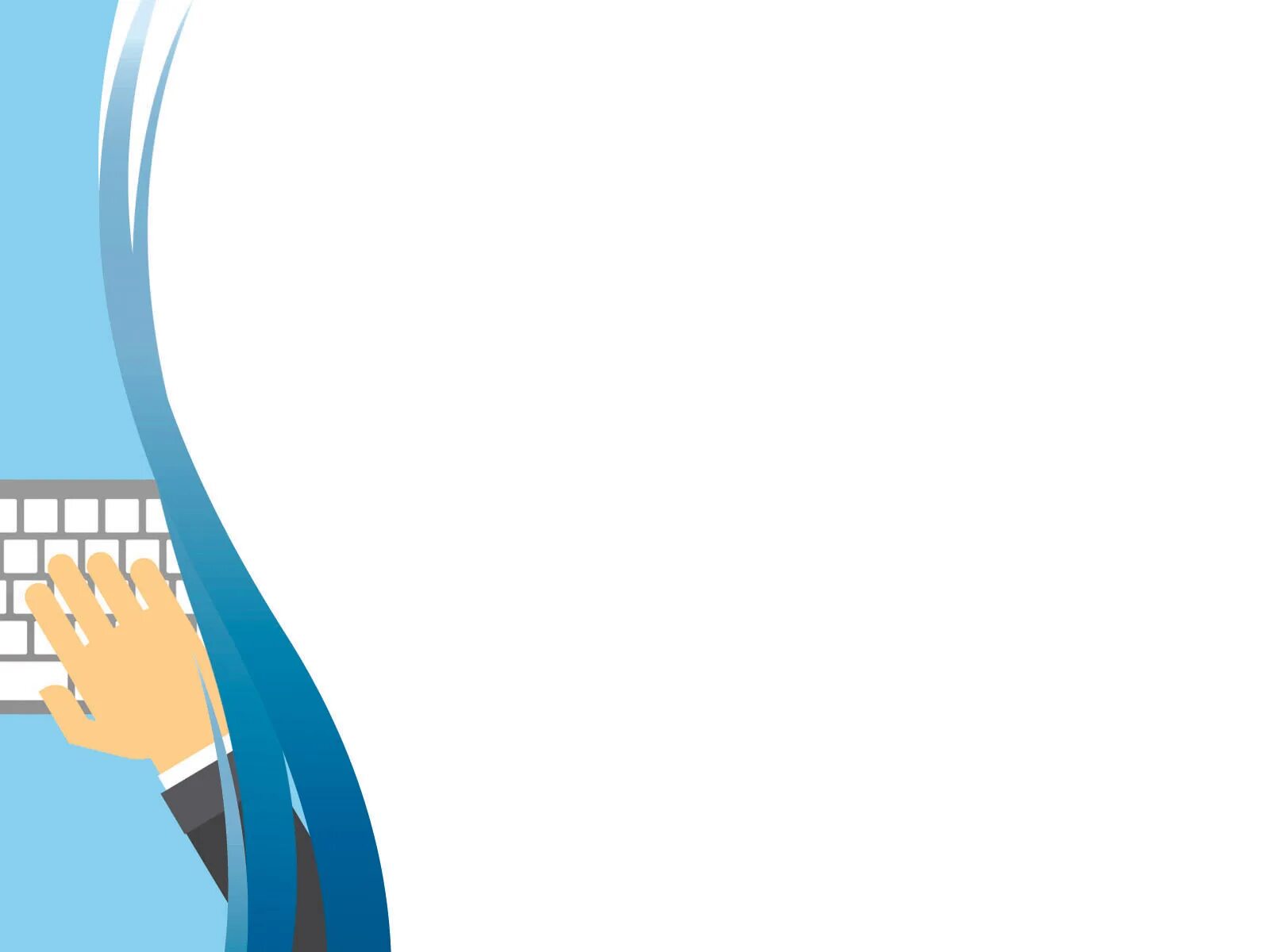 «Қауіпсіздік» тақырыбында АТА-АНАЛАРҒА ЖАДЫНАМА
ИНТЕРНЕТТЕ НЕ ІСТЕУГЕ БОЛМАЙДЫ?
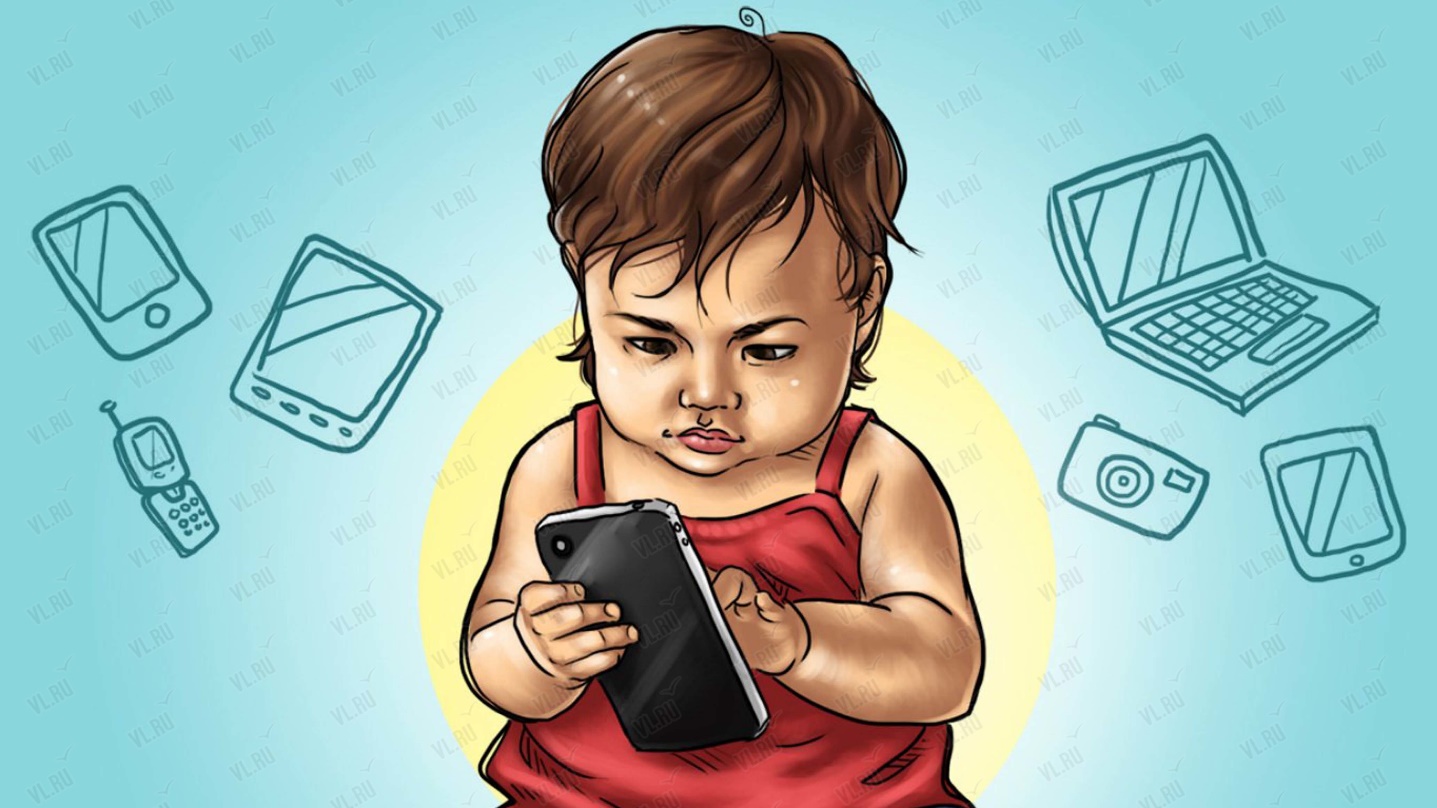 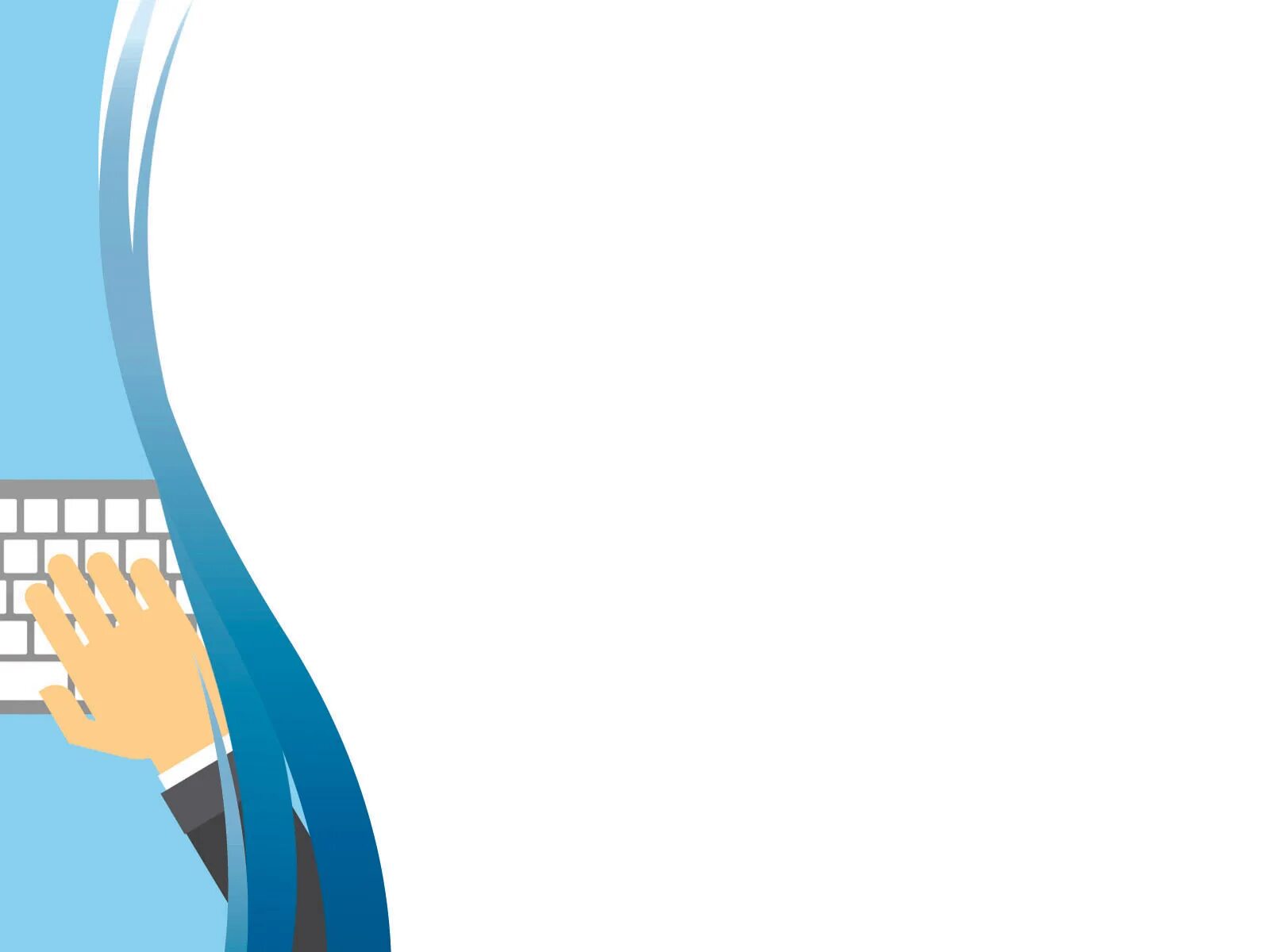 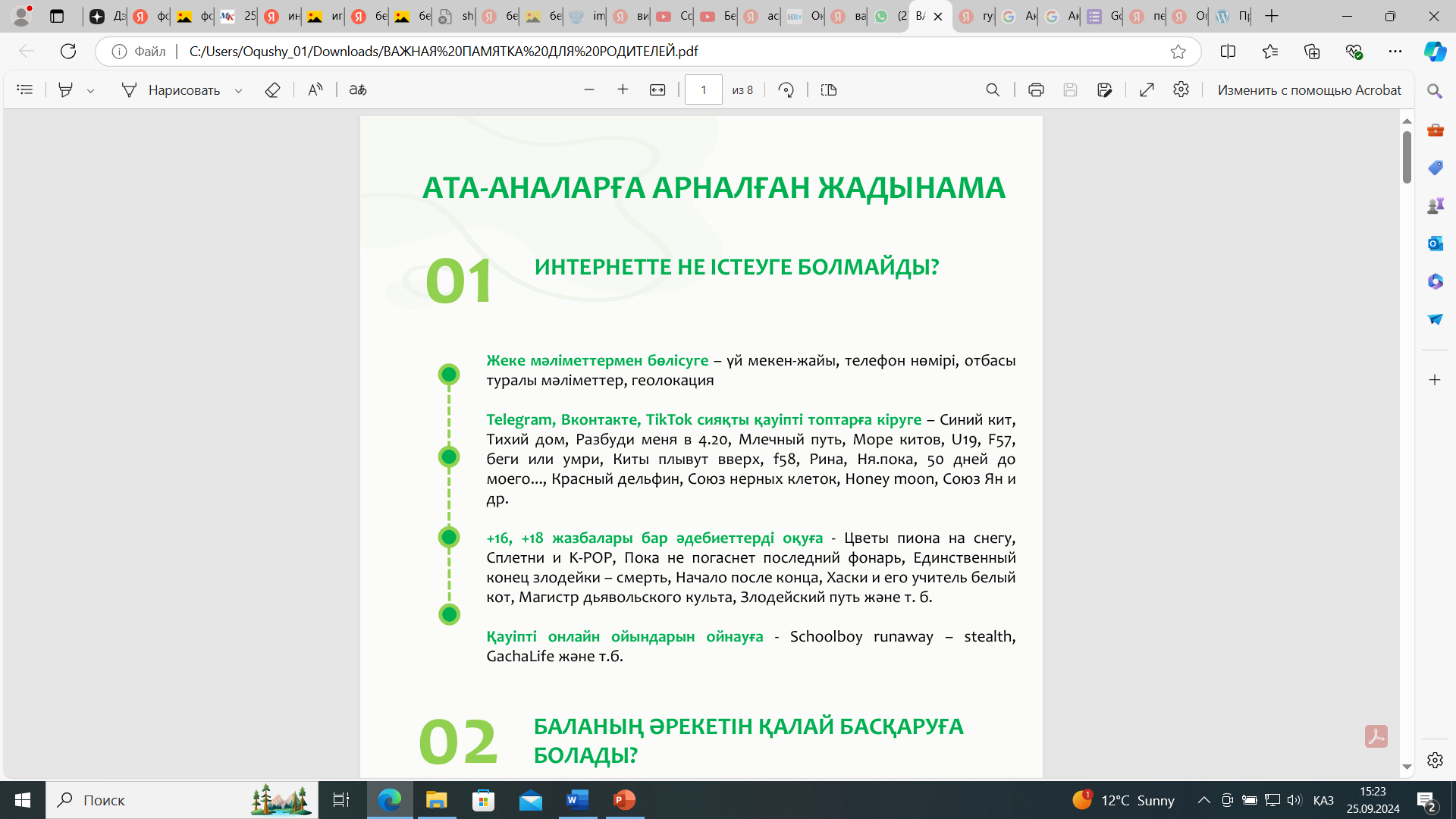 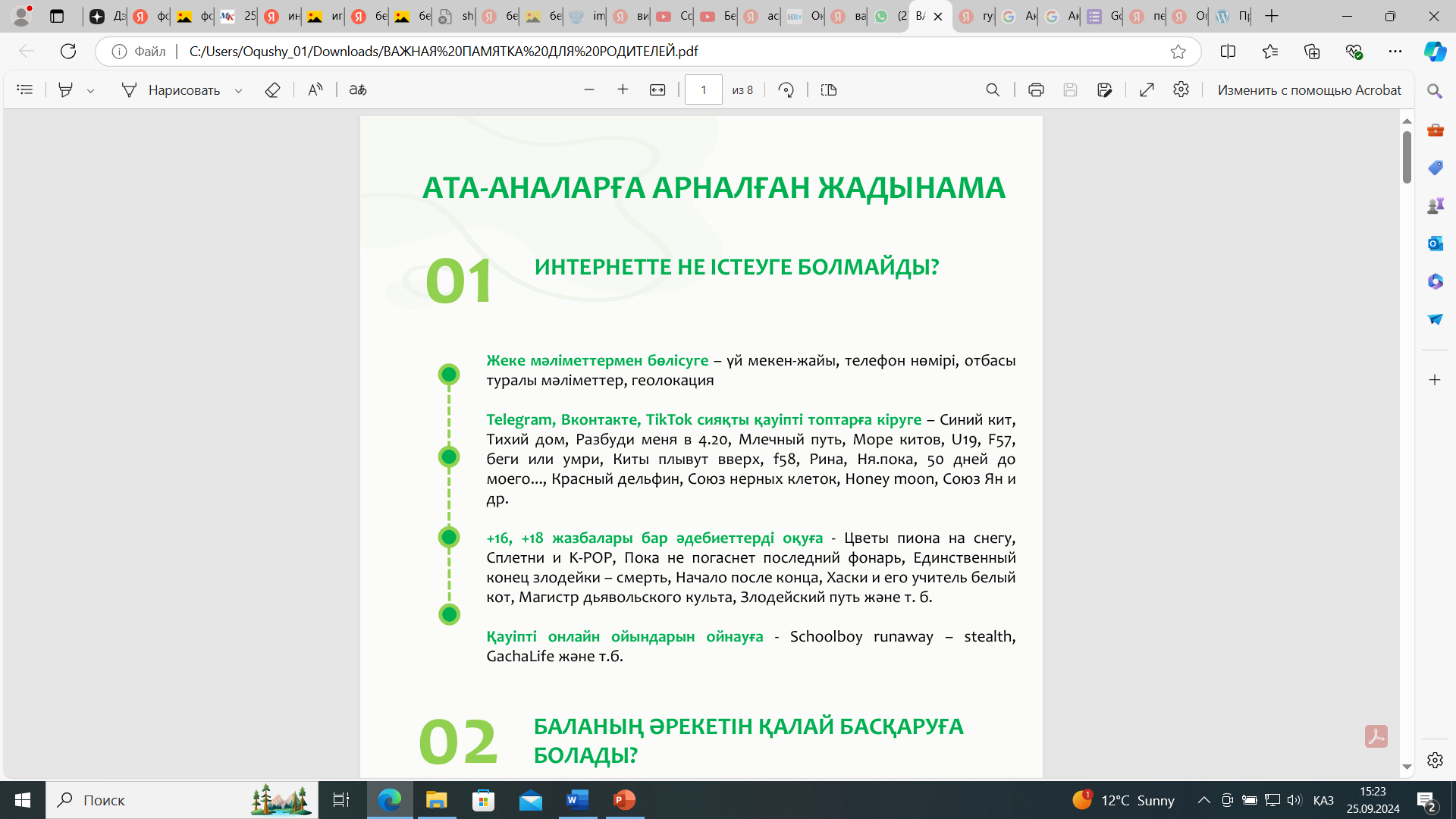 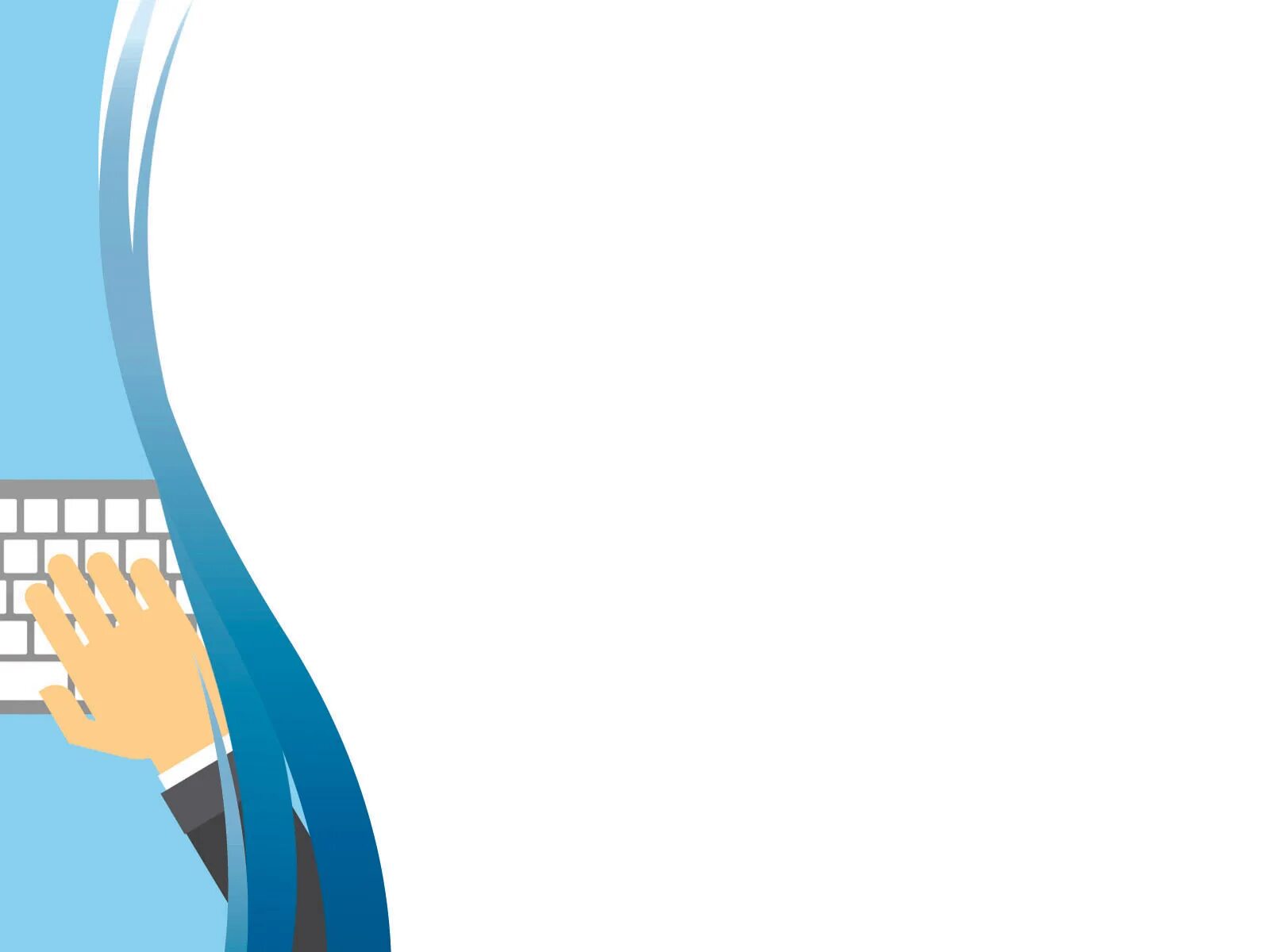 БАЛАНЫҢӘРЕКЕТІН ҚАЛАЙ БАСҚАРУҒА БОЛАДЫ?
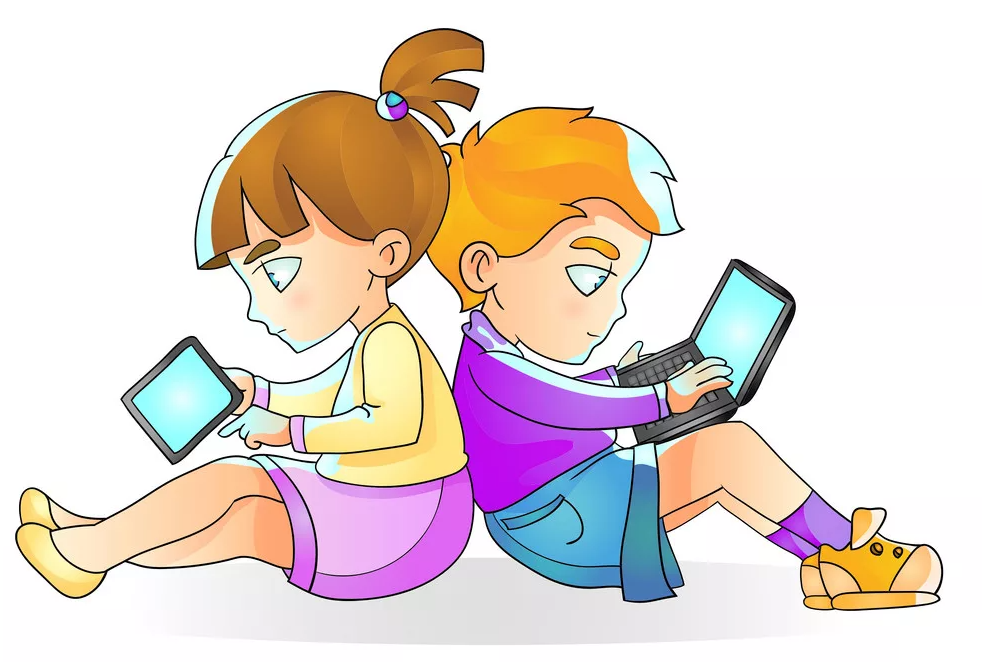 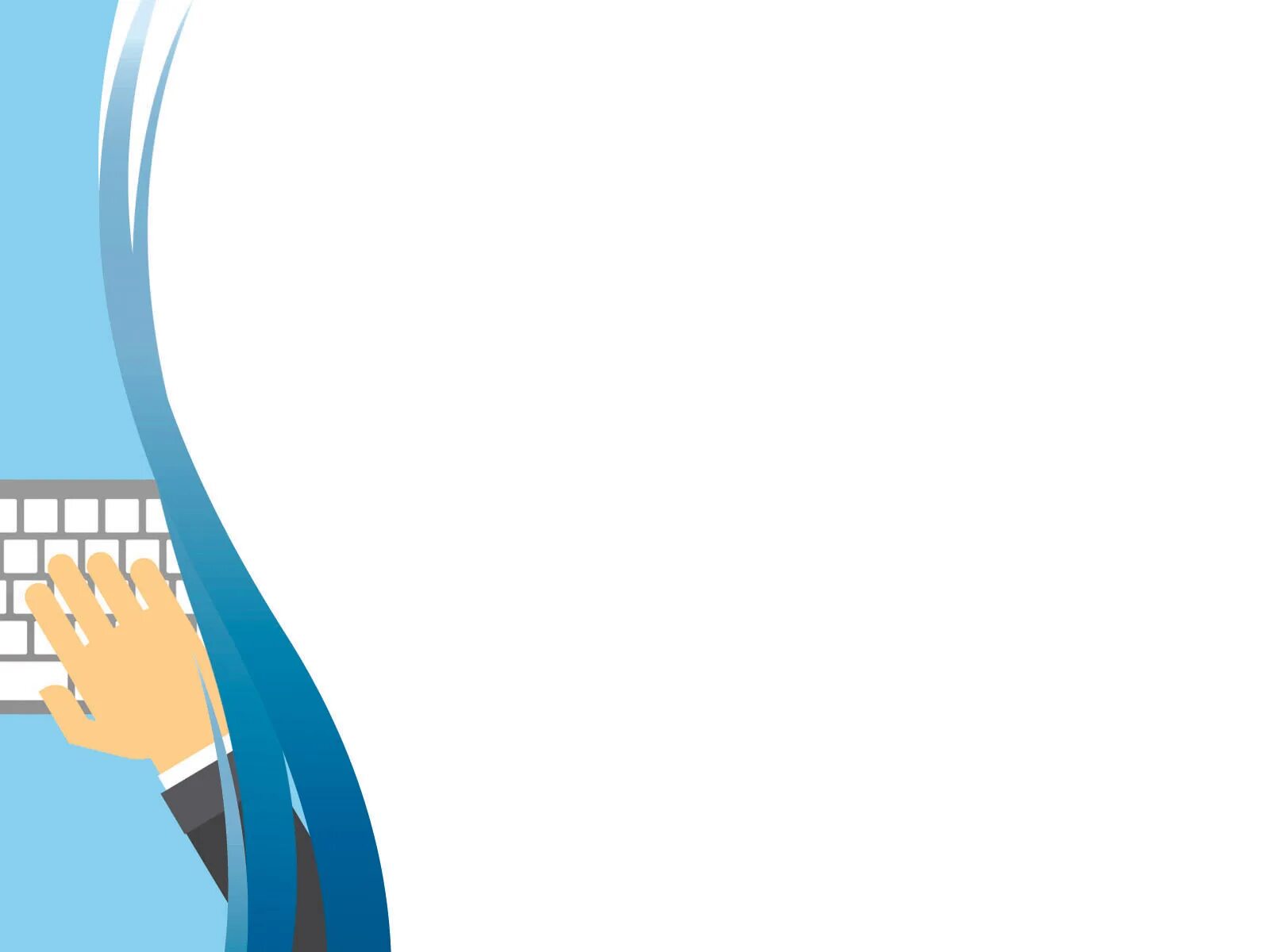 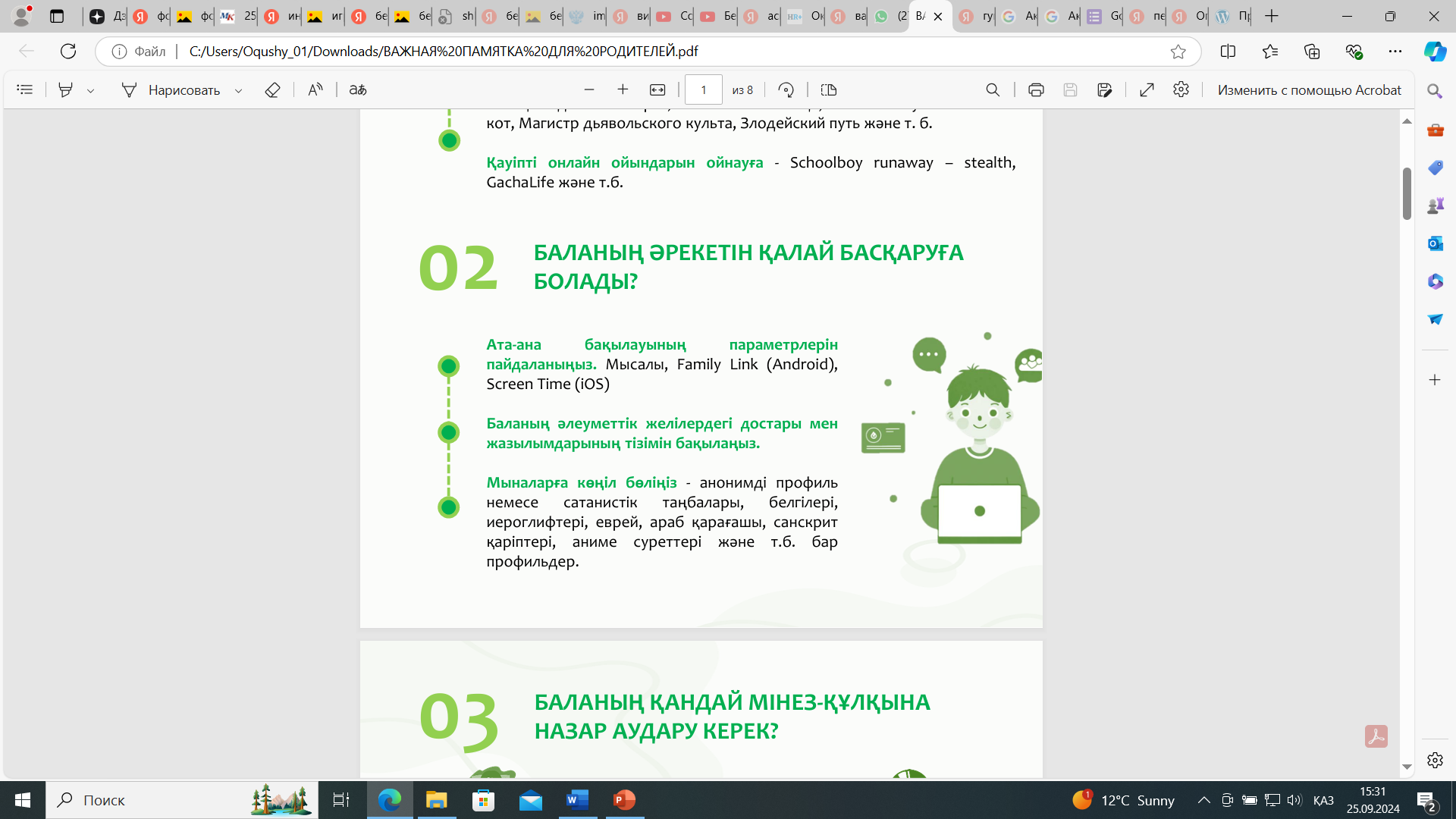 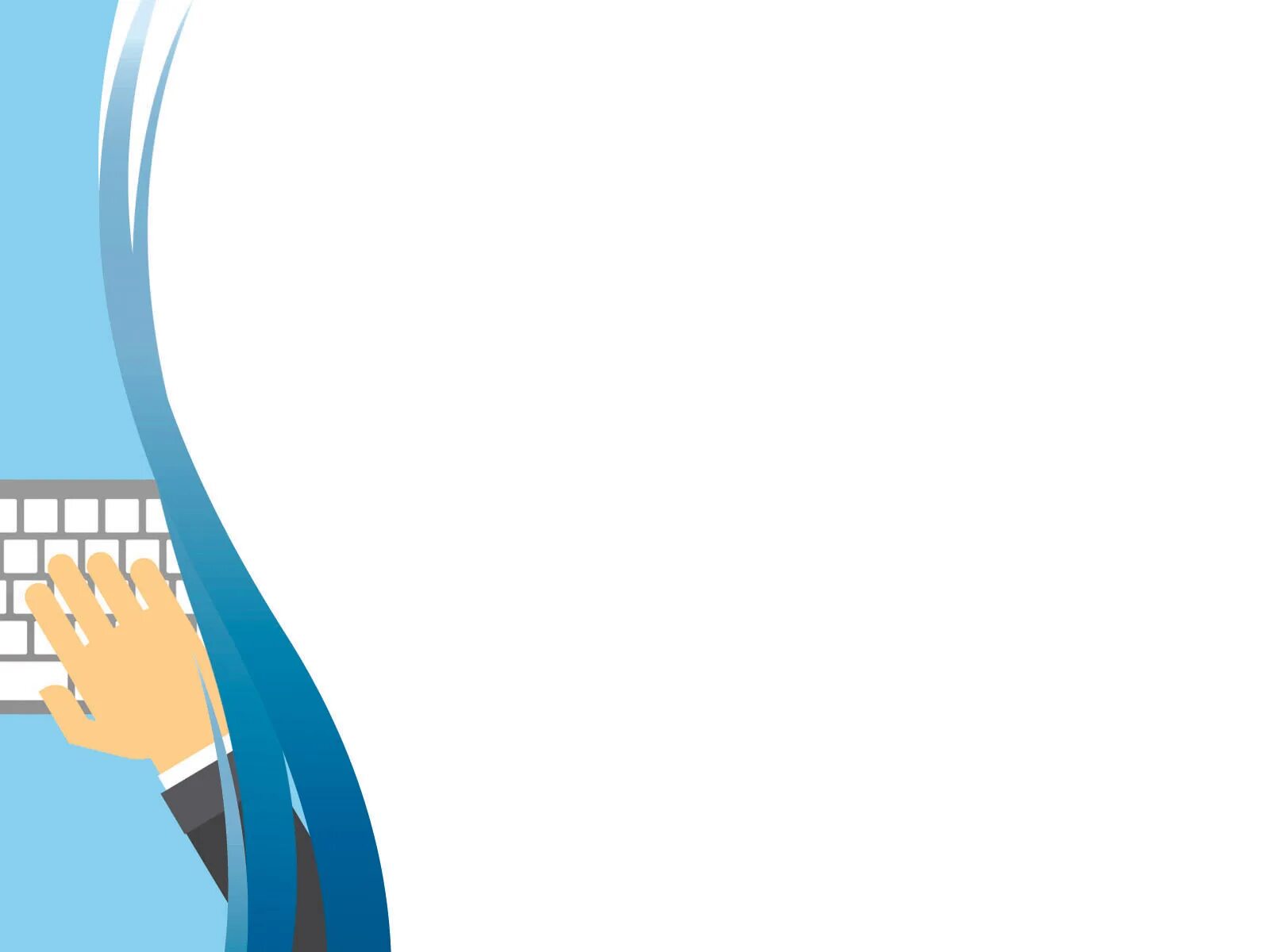 БАЛАНЫҢҚАНДАЙ МІНЕЗ-ҚҰЛҚЫНА НАЗАР АУДАРУ КЕРЕК?
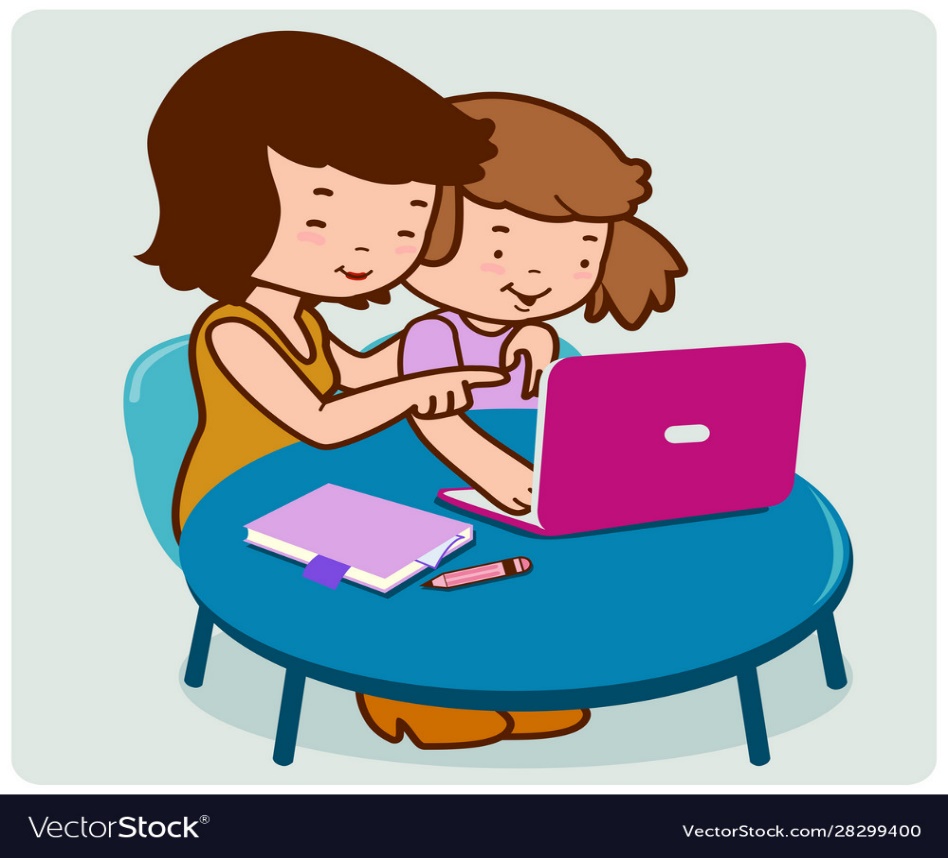 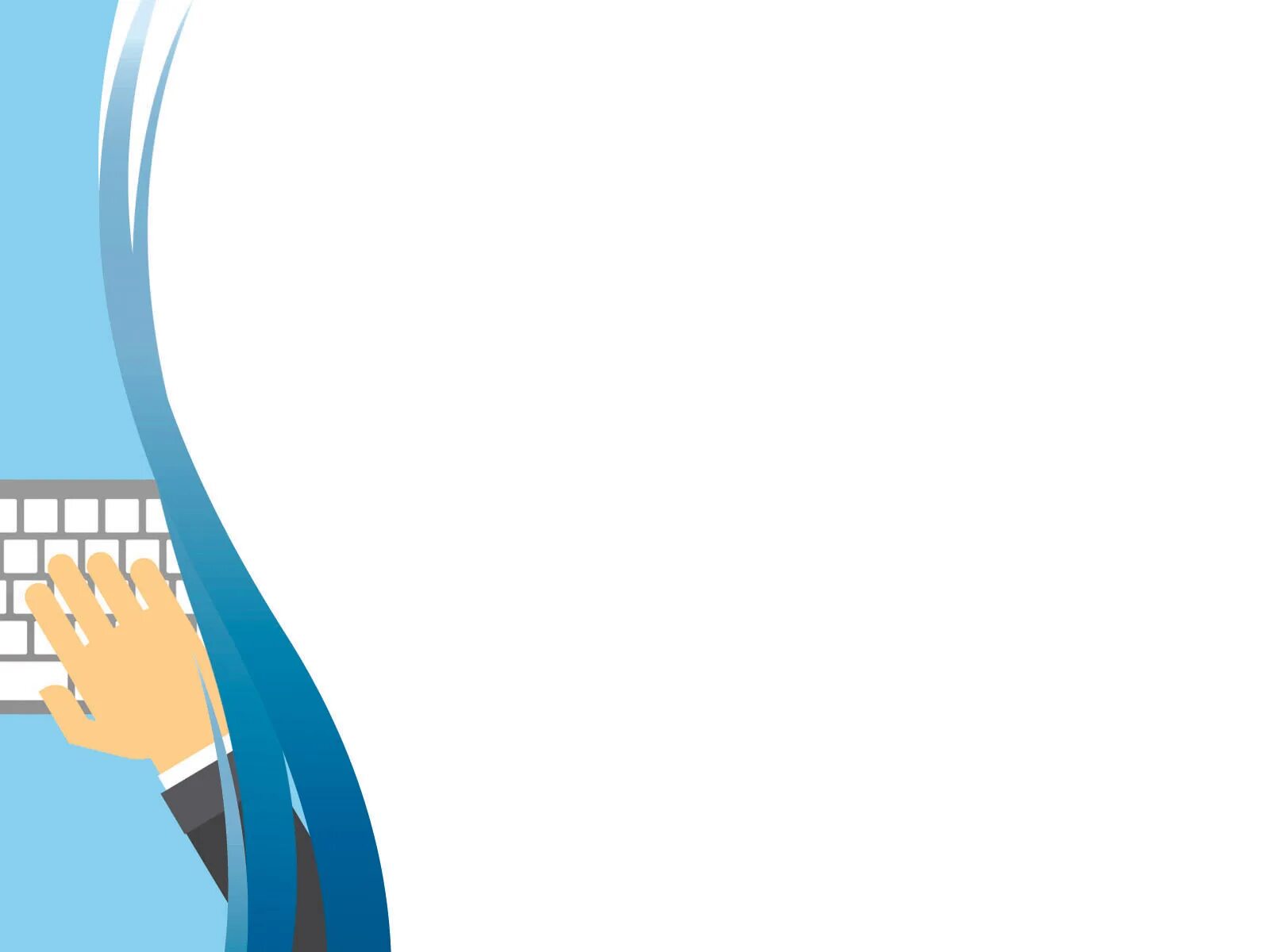 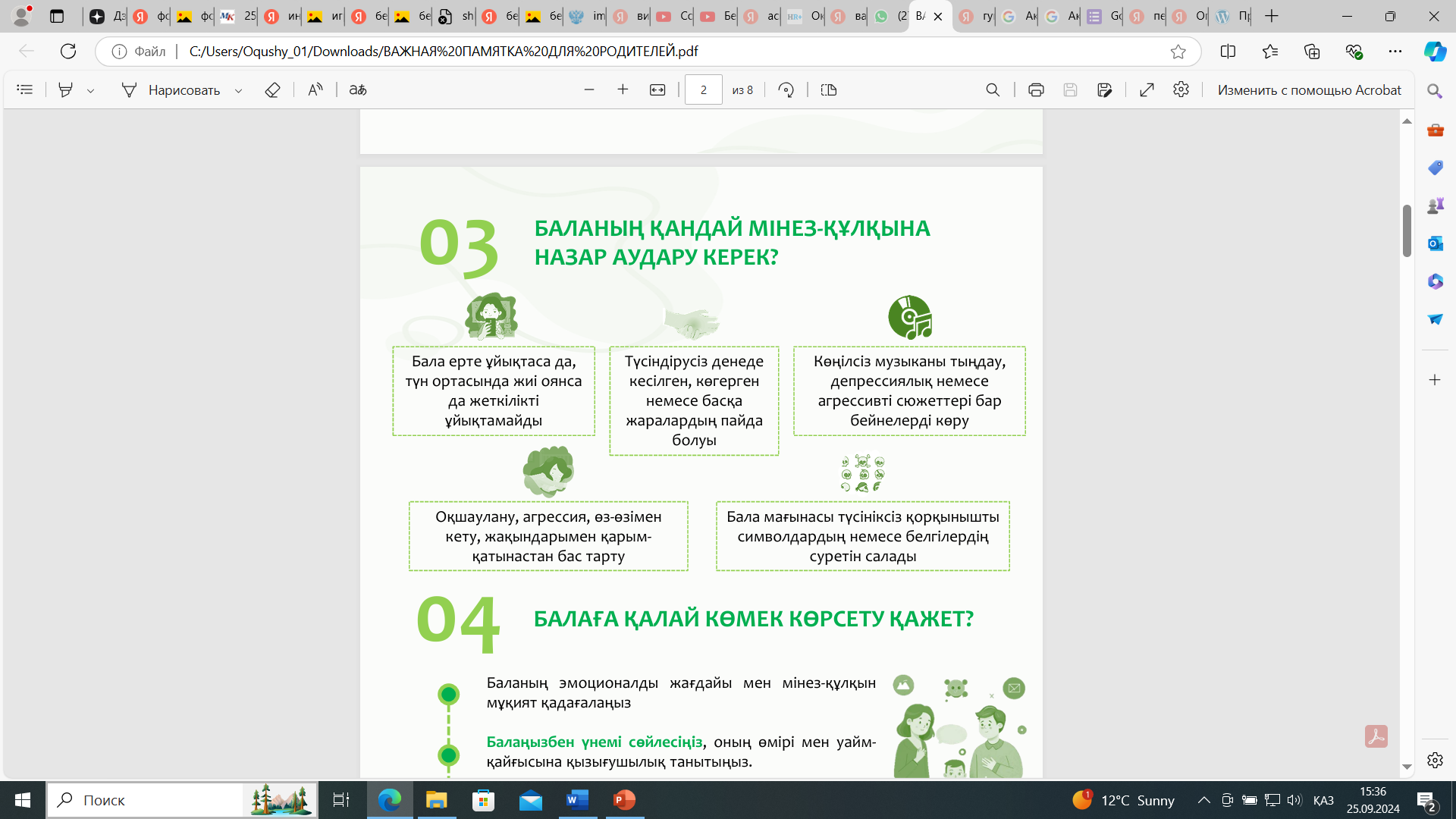 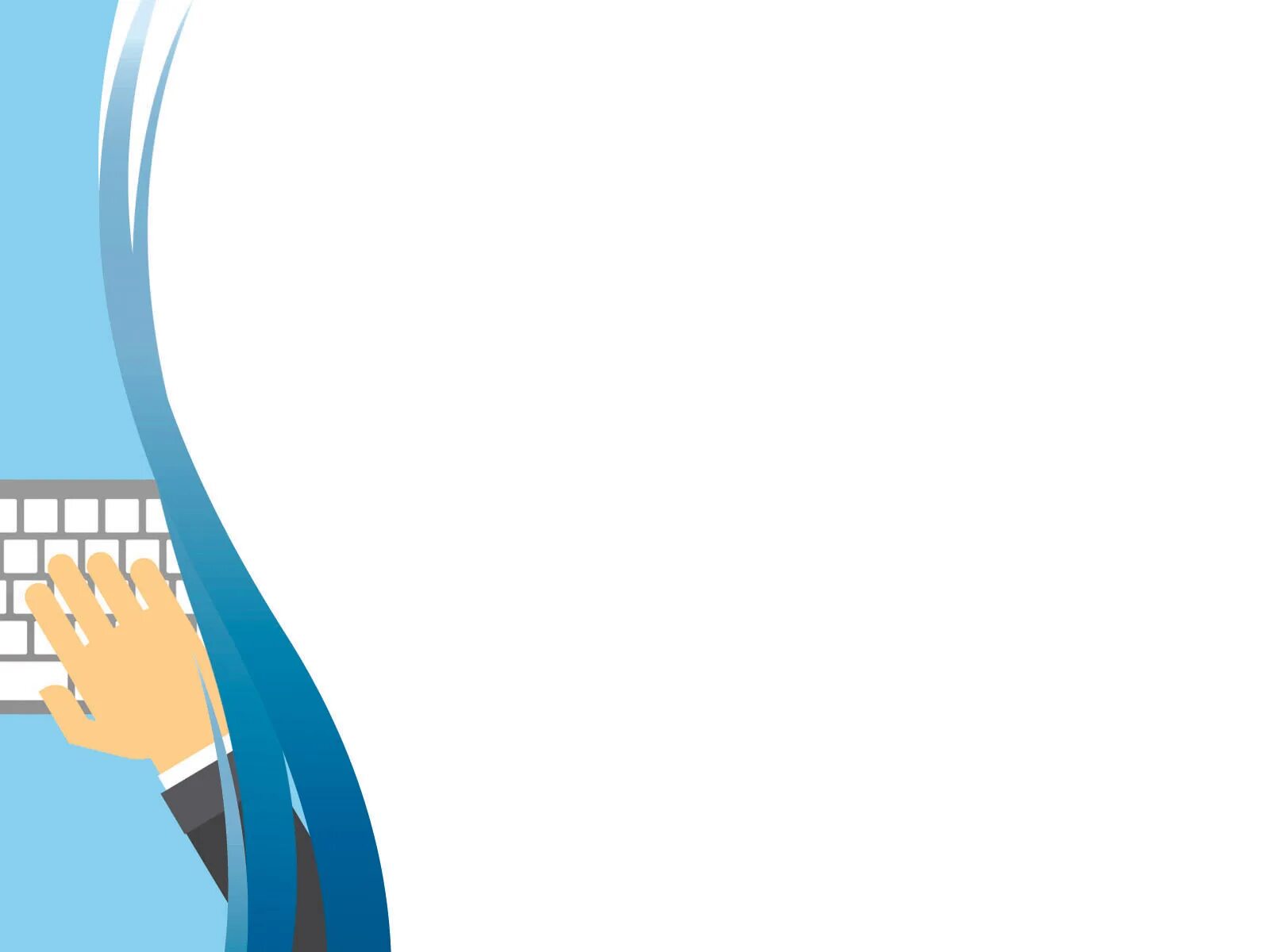 БАЛАҒА ҚАЛАЙ КӨМЕК КӨРСЕТУ ҚАЖЕТ?
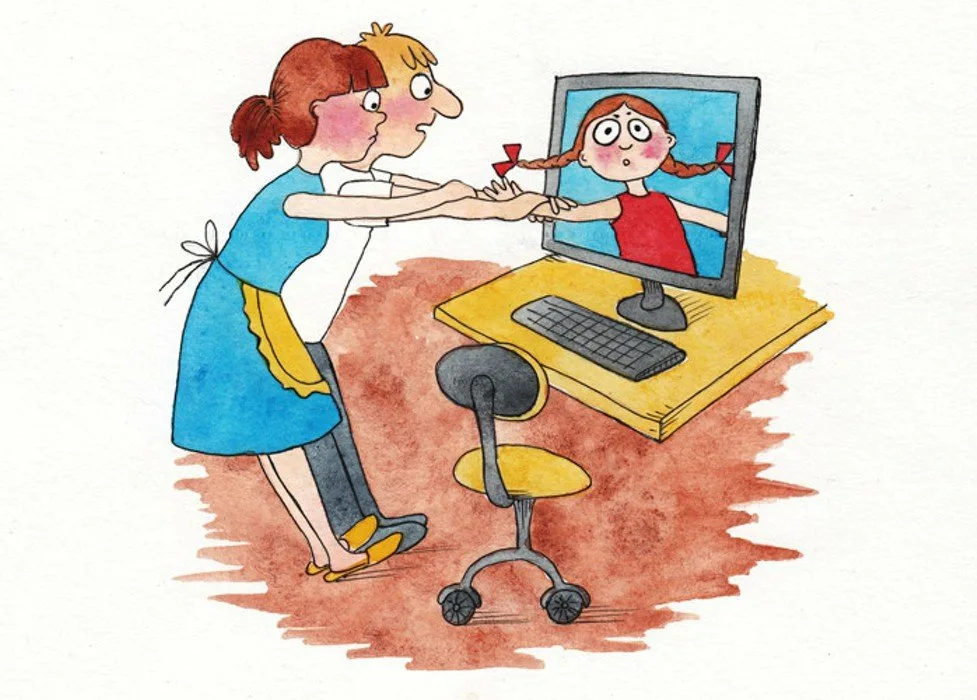 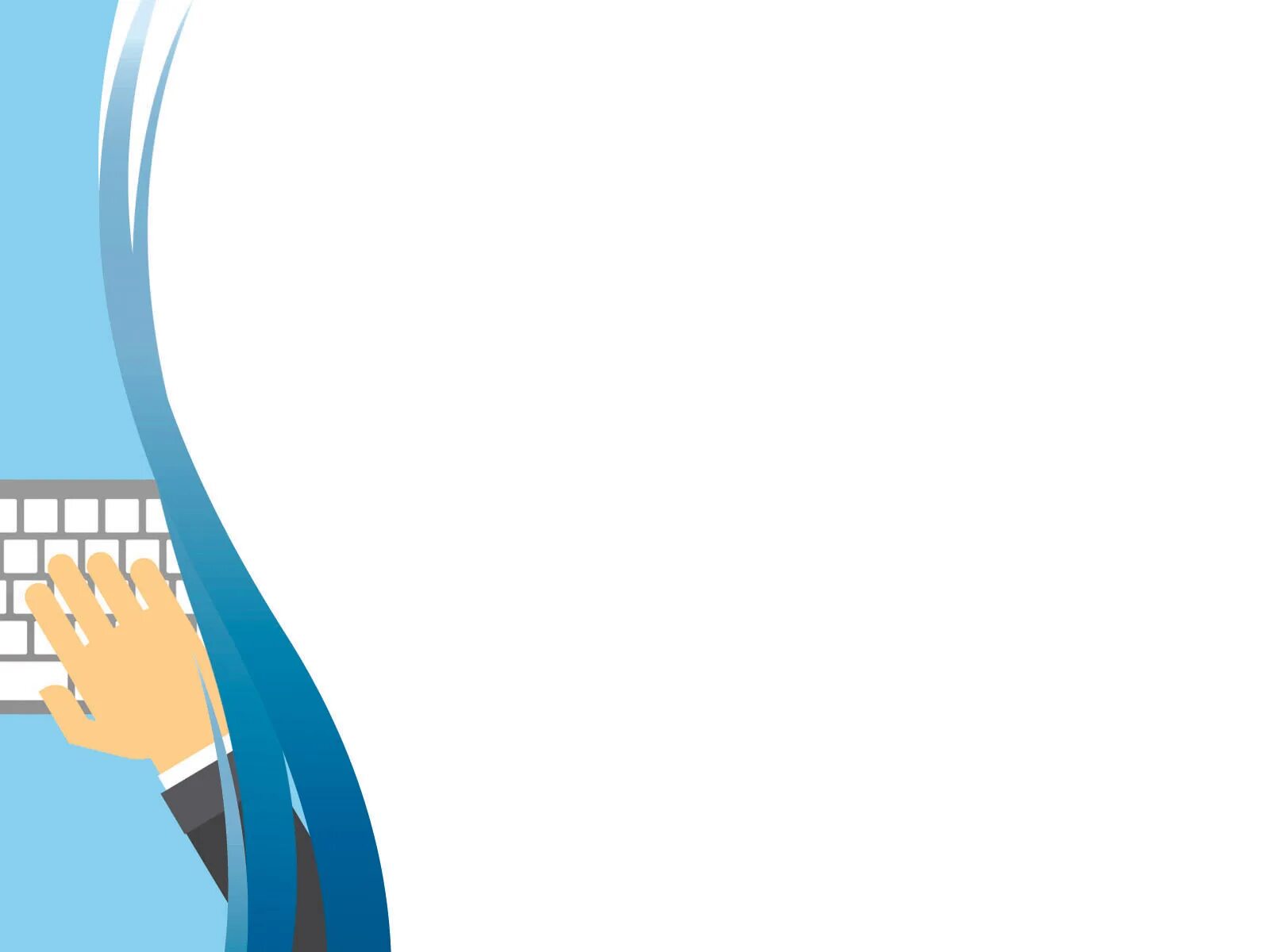 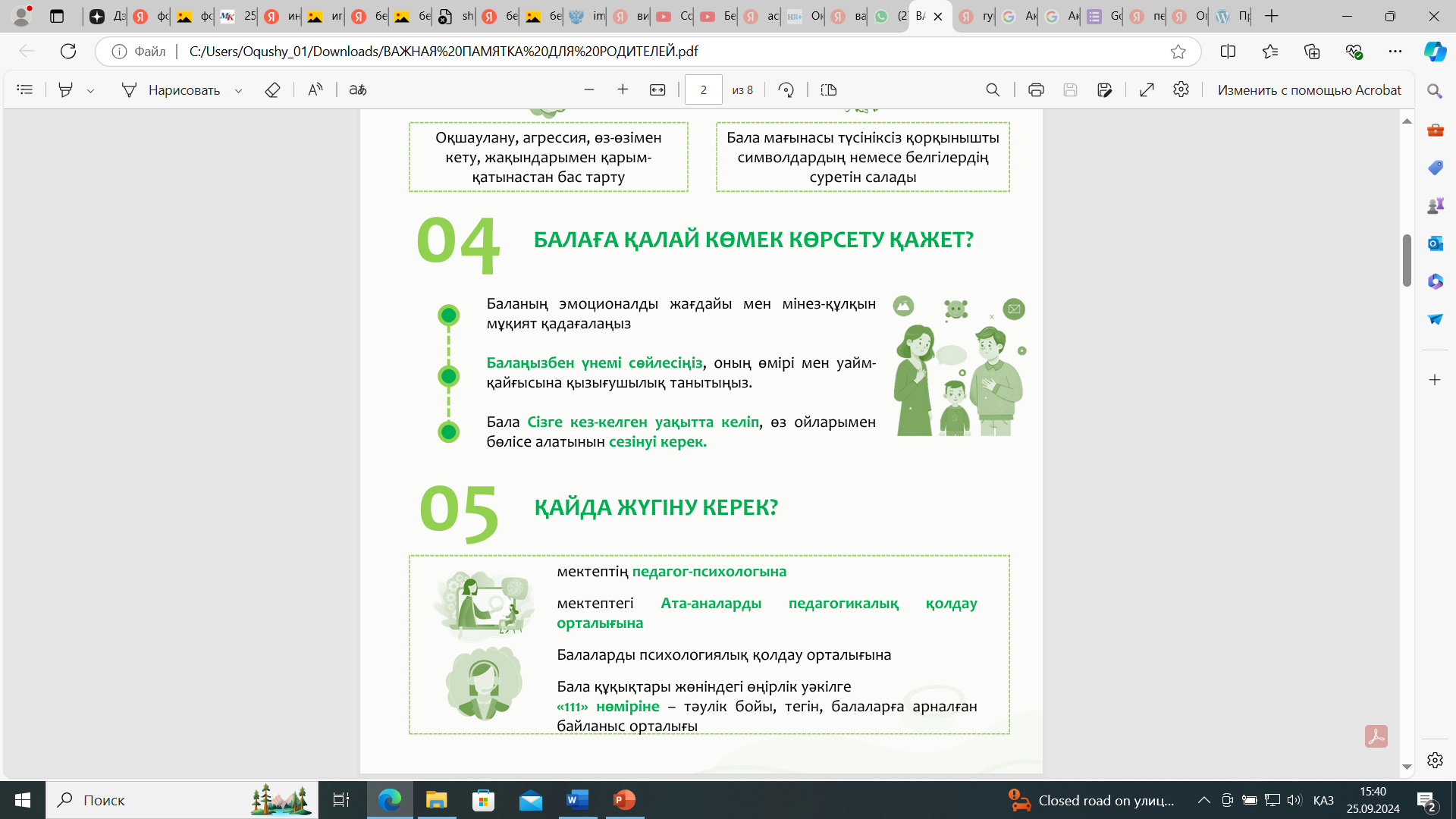 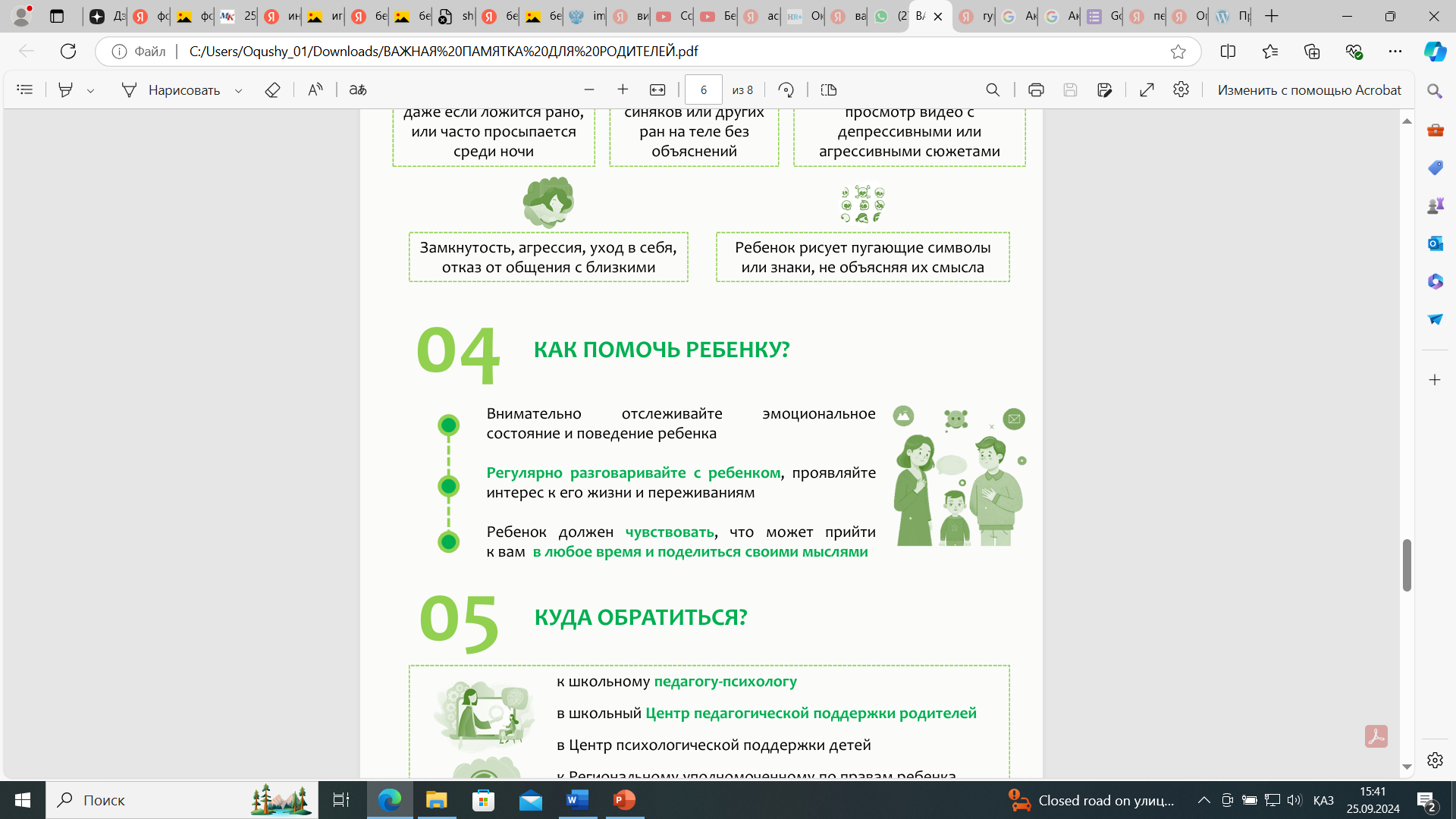